Poznej zvířátko
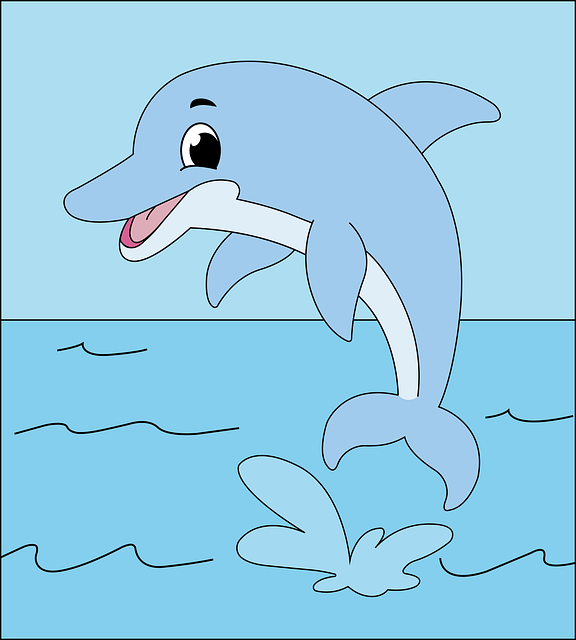 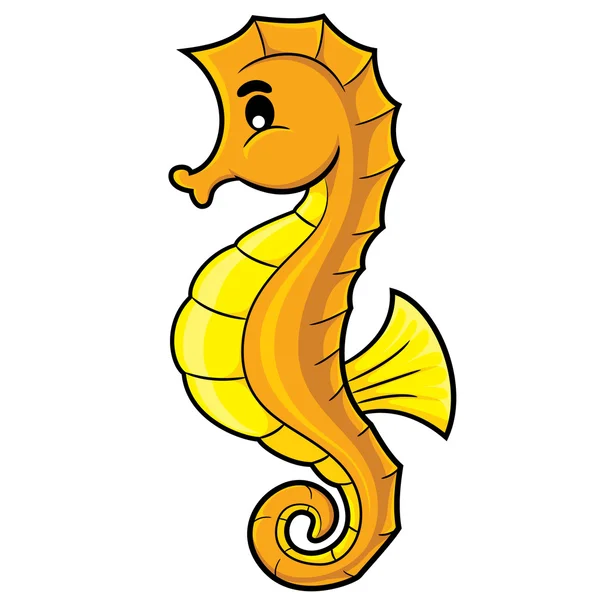 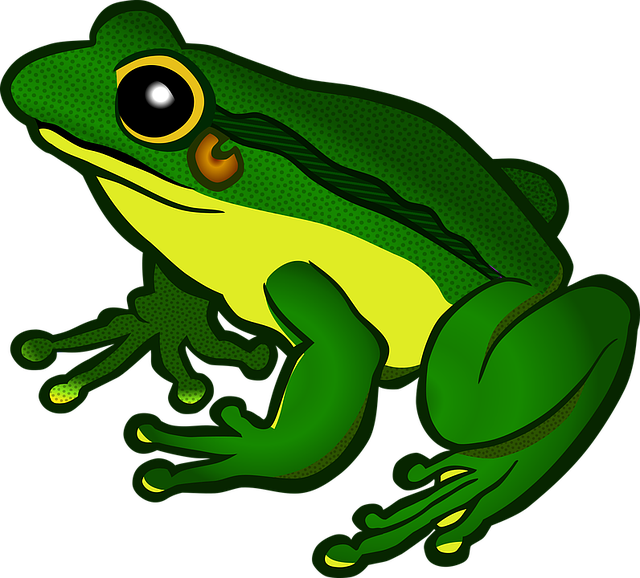 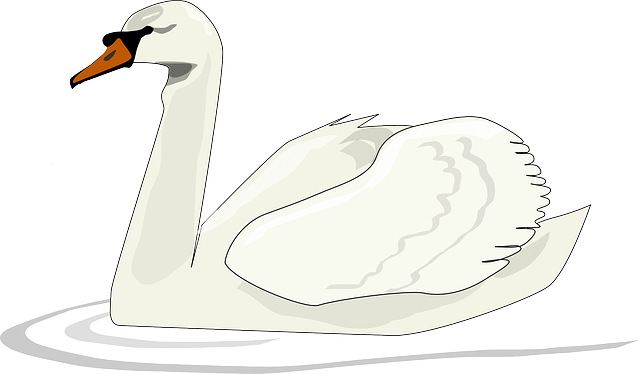 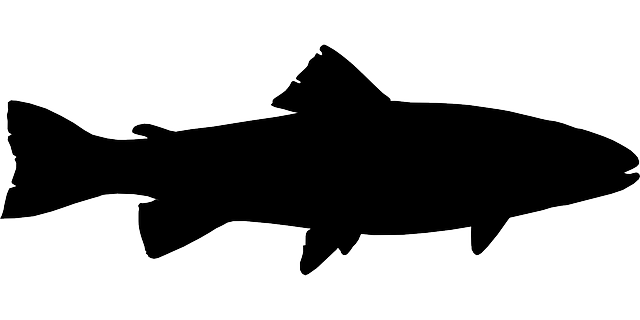 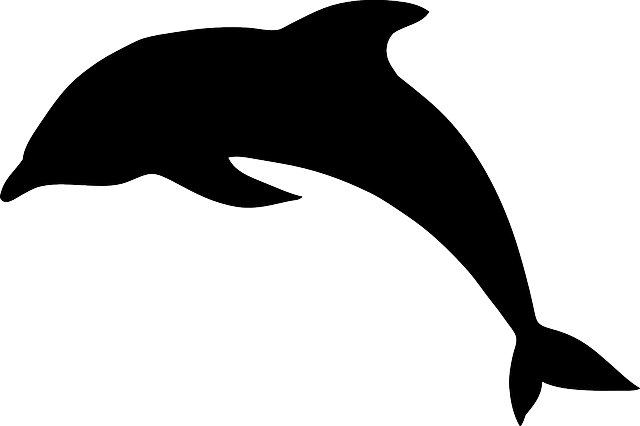 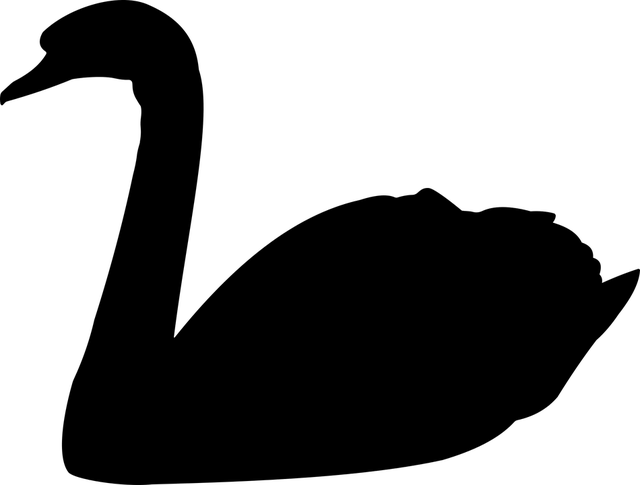 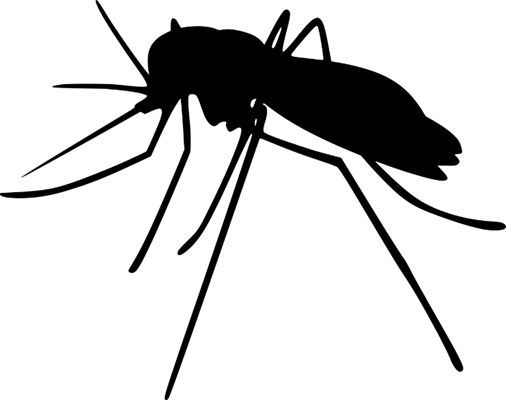 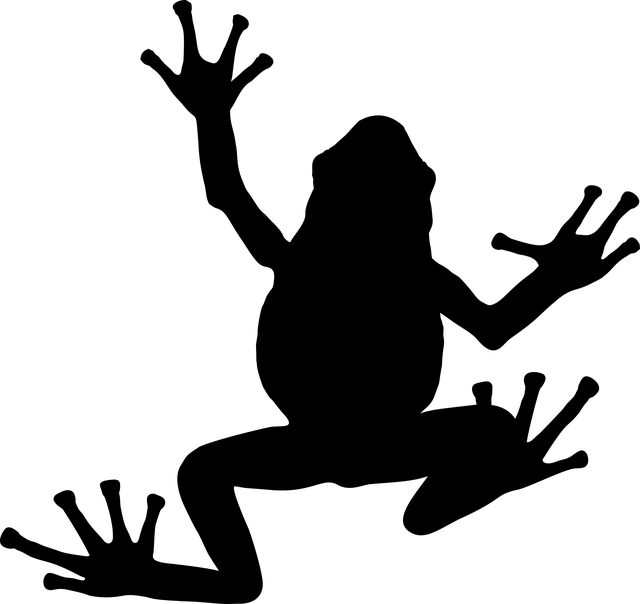 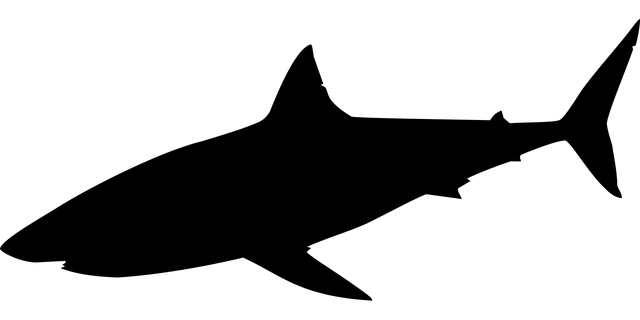 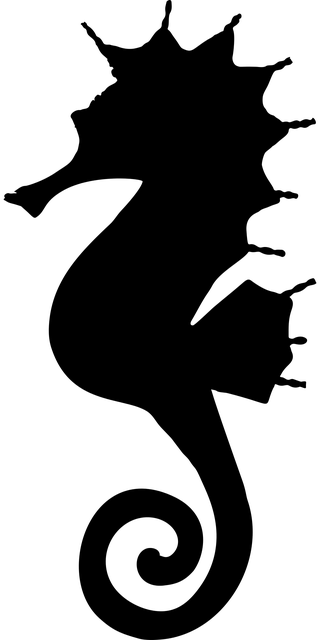 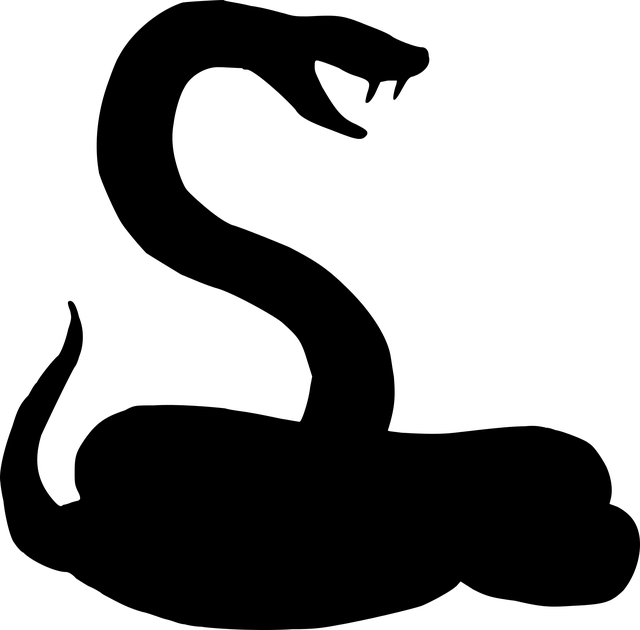 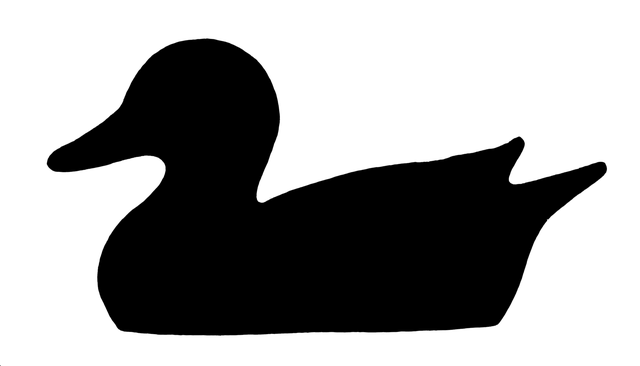